The JUNO distributed computing infrastructure
Giuseppe Andronico
Location of JUNO and JUNO-TAO
74 Institutes, 17 Countries, about 750 people
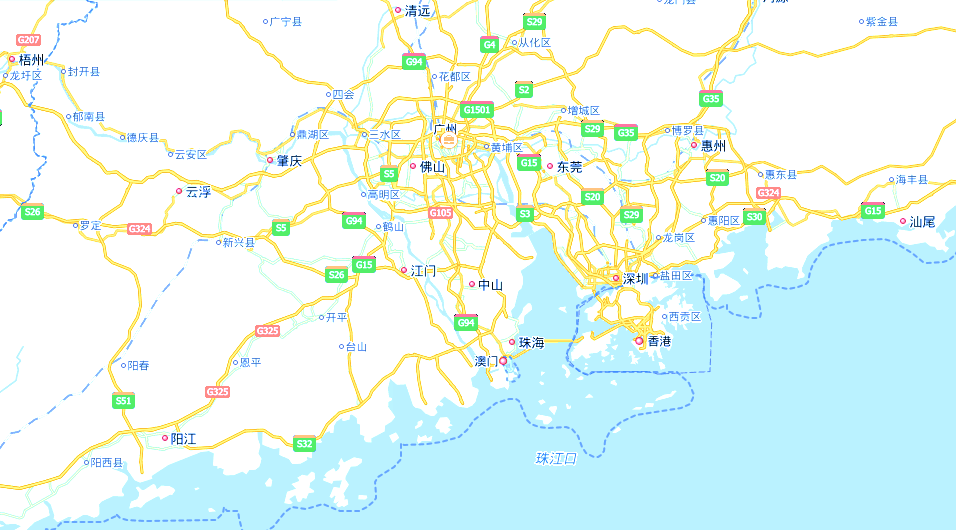 Guang Zhou
20 kton LS detector
700 m underground
Daya Bay
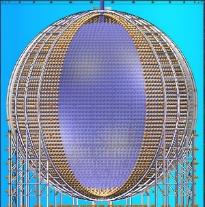 Hong Kong
JUNO
53 km
53 km
TAO
Taishan NPP
Yangjiang NPP
2
LP2019, August 8, 2019, Toronto, Canada
[Speaker Notes: The 6th Yangjiang reactor core started commercial operation on July 24, 2019.
The 2nd Taishan core started generating power this June.
All six 2.9GW cores in Yangjiang and two 4.6 GW cores in Taishan are in operation now.]
Neutrino Physics with JUNO
Mass Hierarchy w/ reactor: 3-4σ in 6 years
Precision w/ reactor: sin212, Δm221, Δm231 to <1%
Supernova Burst: 5k events + Neutral current
Diffuse SN Background: Discovery potential
Geo-neutrino: Determine Geo-physics model
Proton Decay: Best in K channel
Solar
Atmospheric
Sterile
Neutrino from Dark Matter
Exotic searches
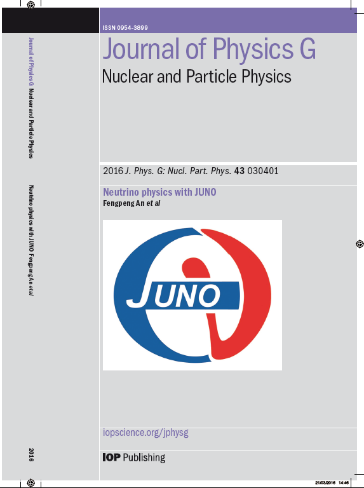 JUNO Yellow bookJ. Phys. G 43, 030401 (2016)
3
JUNO Detector
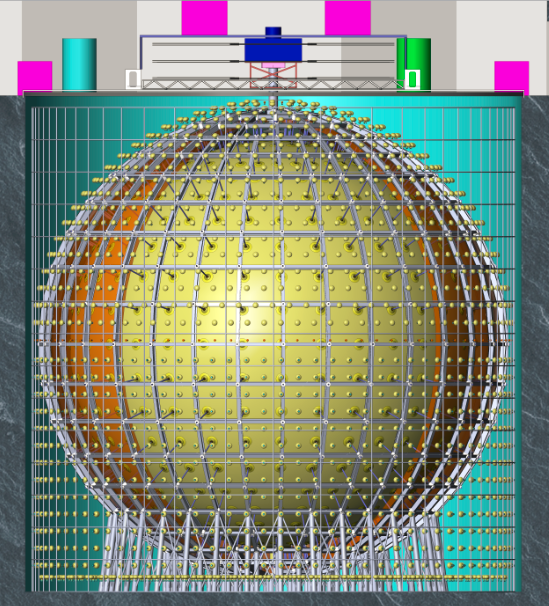 Calibration
Filling/Overflow
Top Tracker
Central detector
Acrylic Sphere: 
ID: 35.4m
Thickness:120mm

SSLS:
ID: 40.1m
OD: 41.1m

Water pool
ID: 43.5m
Height: 44m
Water Depth:43.5m
SS latticed shell
Acrylic sphere
(20 kt LS)
Acrylic sphere : ID35.4m
Pool Depth: 44m
18000 20” PMT
25000 3’’ PMT
Stainless steel latticed shell: ID40.1m
Water Cherenkov
~2000 20’’ PMT
Pool ID:43.5m
LP2019, August 8, 2019, Toronto, Canada
4
Computing model: data
Raw data
upper limit 2PB/year
Data type and volume
Rec data
order of 200TB/year
Sim data
order of 100TB/year
Calibration data
0.6 PB/year
Analysis data
order of TB/year
upper limit 3PB disk/year
Total resources requirements
Storage
12000 CPU cores
Computing
Base design
Network in China
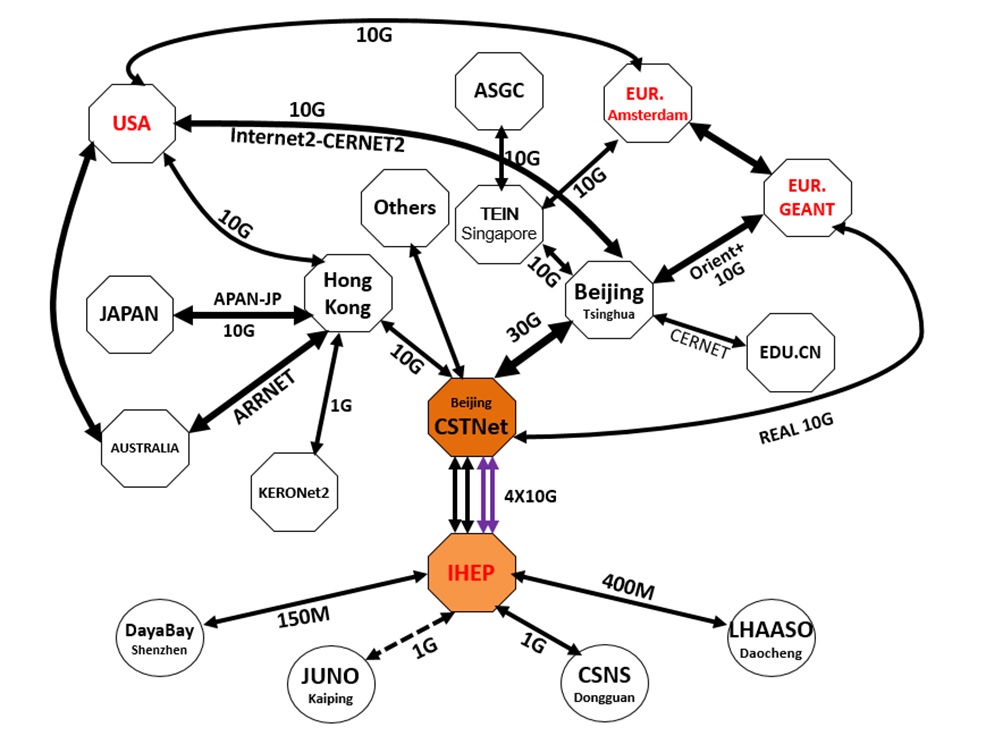 REAL 10G
NEW 100G
Global Networks for JUNO
ORIENTplus 10Gbs
Real 10G
INTERNET2
GEANT
TEIN3
100Gb
Mail policies
Use DIRAC as DCI core service
Experience at IHEP and in most of the data centres
Join LHCONE
Virtual lan built on interconnected NRENs
Keep JUNO DCI in sync with WLCG
Data centres are T1 in WLCG
Funding agencies are familiar with WLCG standards
Conclusions
JUNO needs a distributed computing infrastructure (DCI)
DCI already designed and under deployment and testing, by means of an intens international collaboration
Key components are the global research and education networks
Thank you!!!

Any question?